Product Family Project
What is a product family?
A product family is a group of related goods produced by the same company under the same brand.

Products are identifiable as a member of the same product family on the basis of design, materials, colours, print pattern etc.
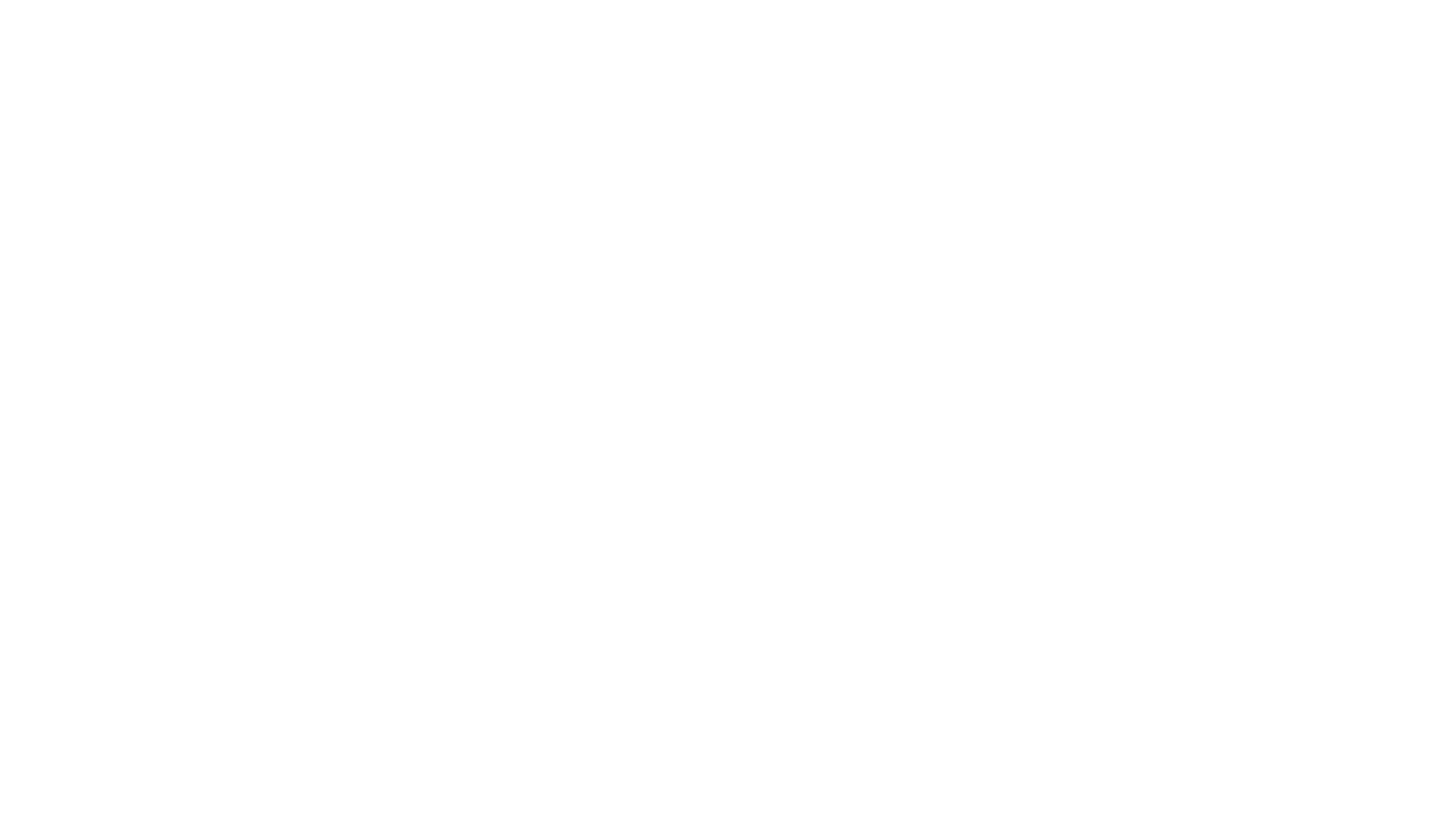 Some examples about the product families
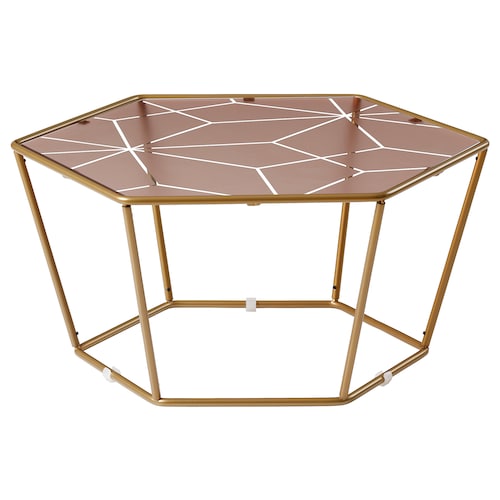 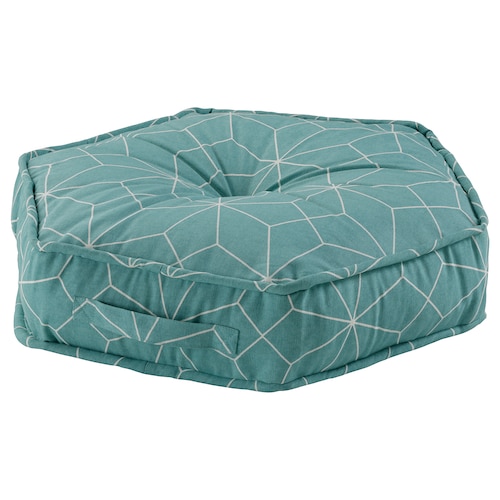 What is the common 
factor with 
these products?
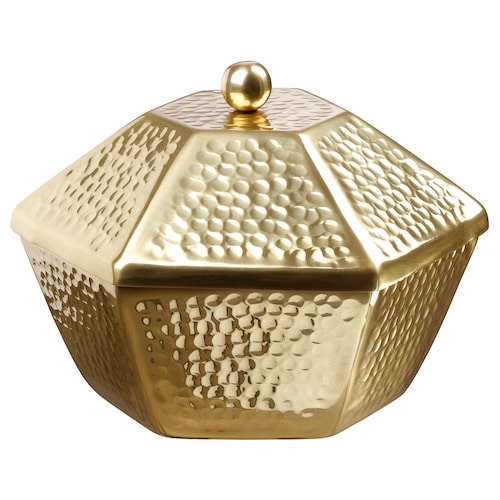 All of these belong 
to the Ikea’s "Ljuv" 
product family.
Are the products 
similar in their design, 
colours or materials?
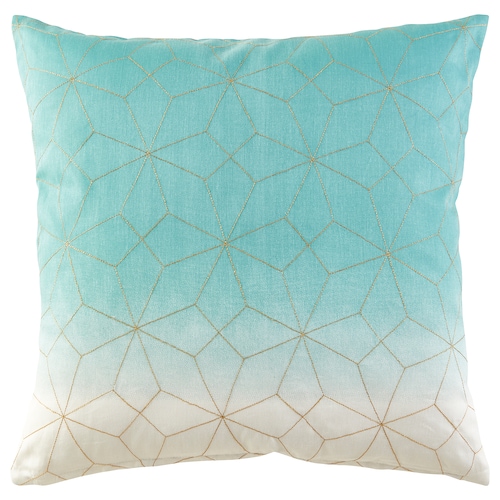 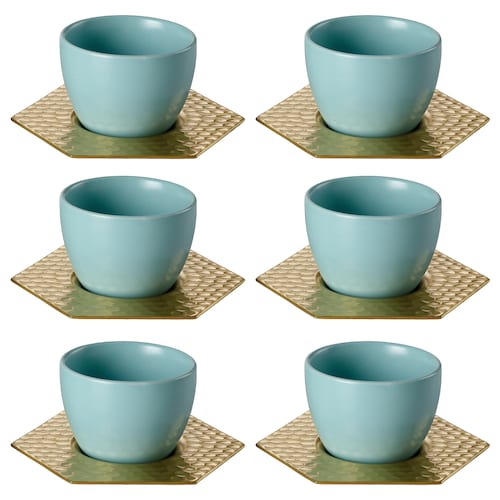 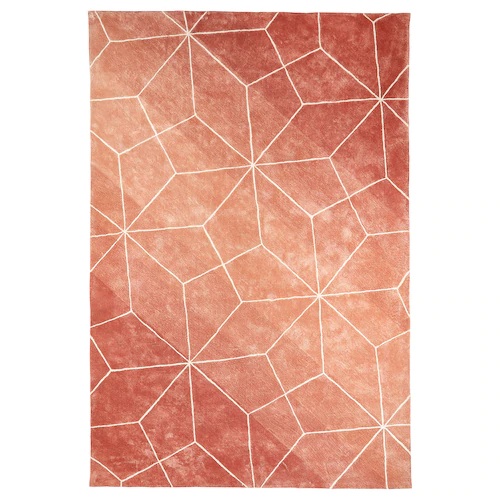 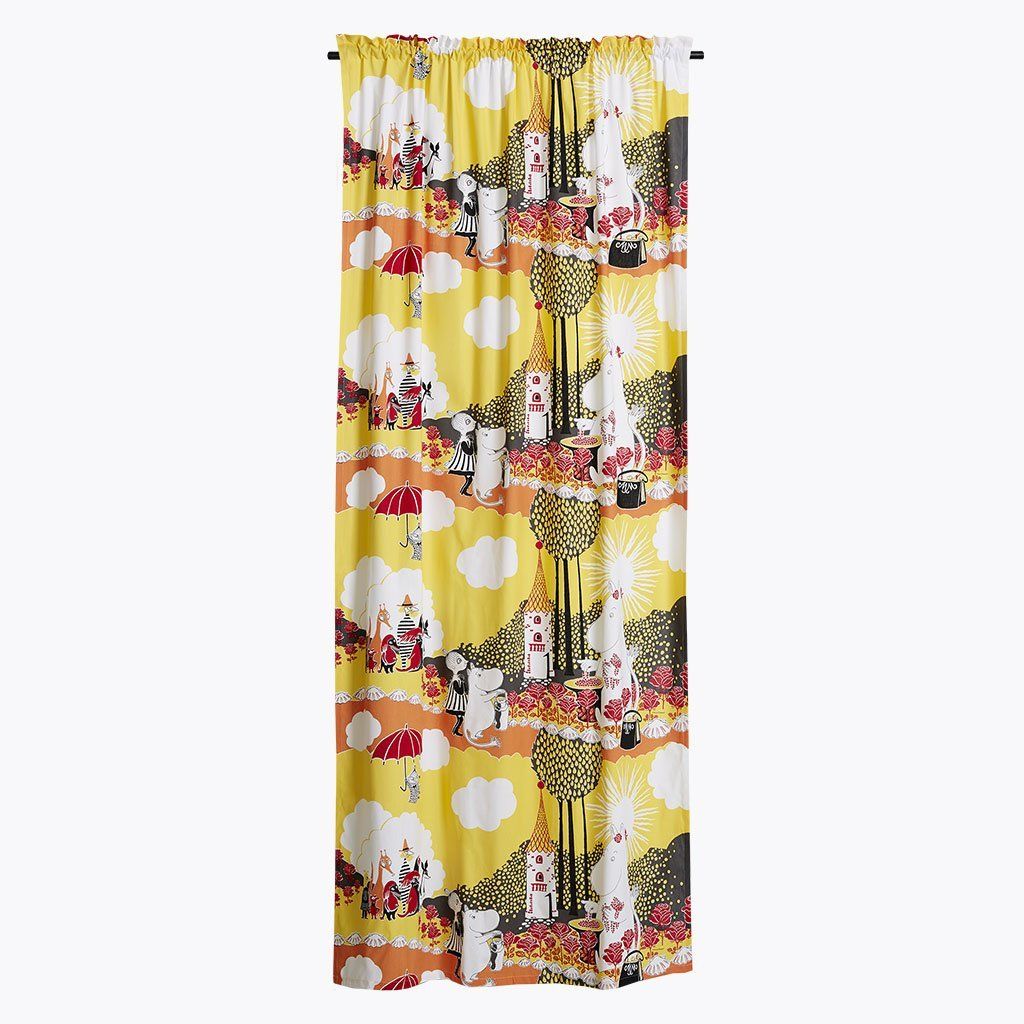 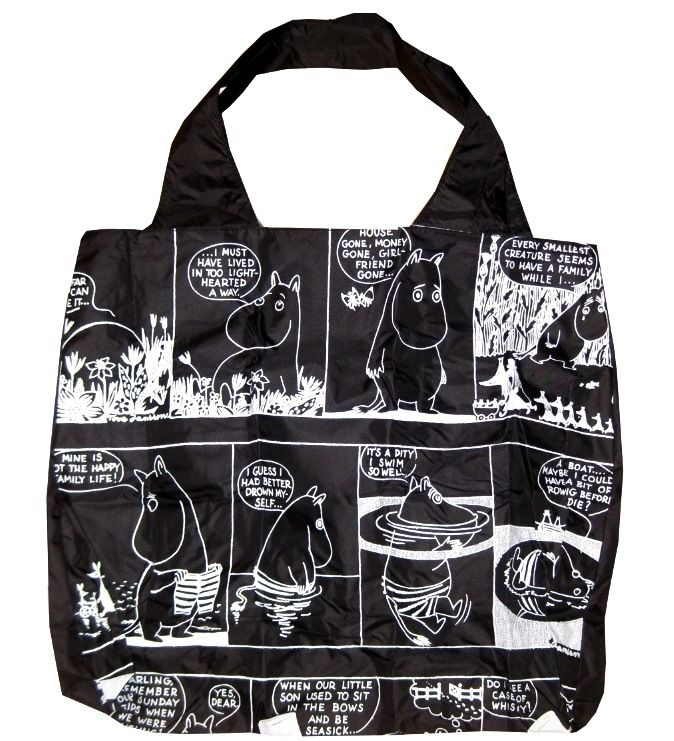 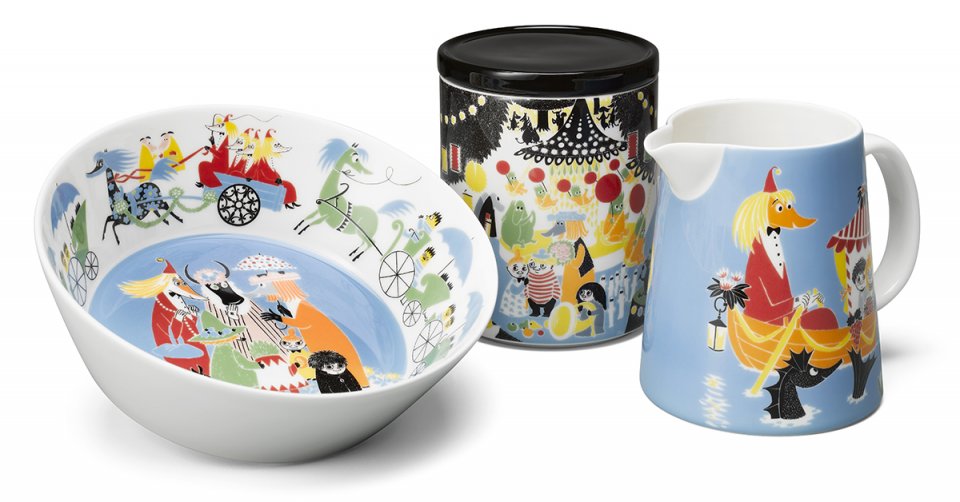 Moomin Character© series
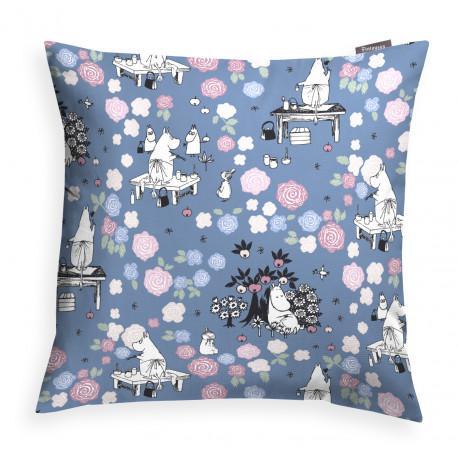 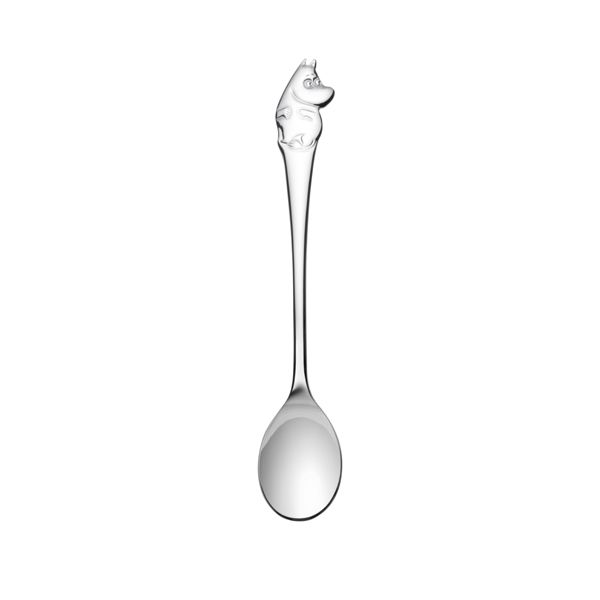 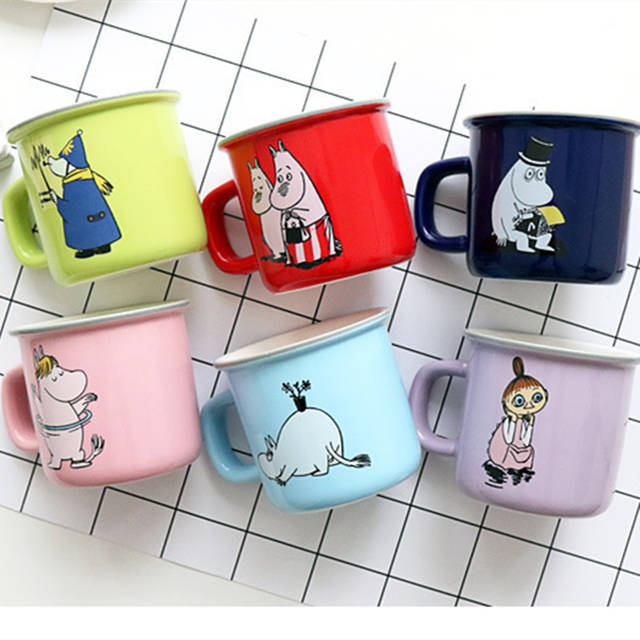 Frozen Product Family
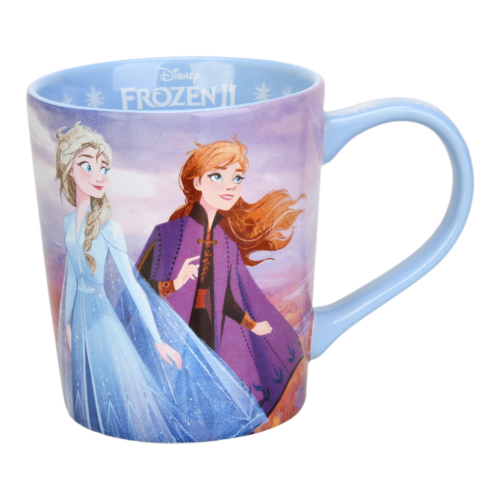 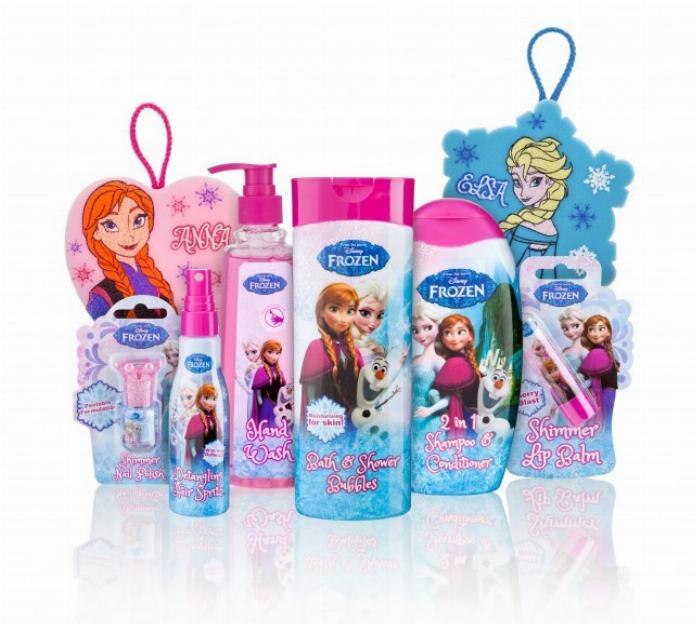 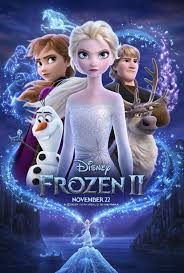 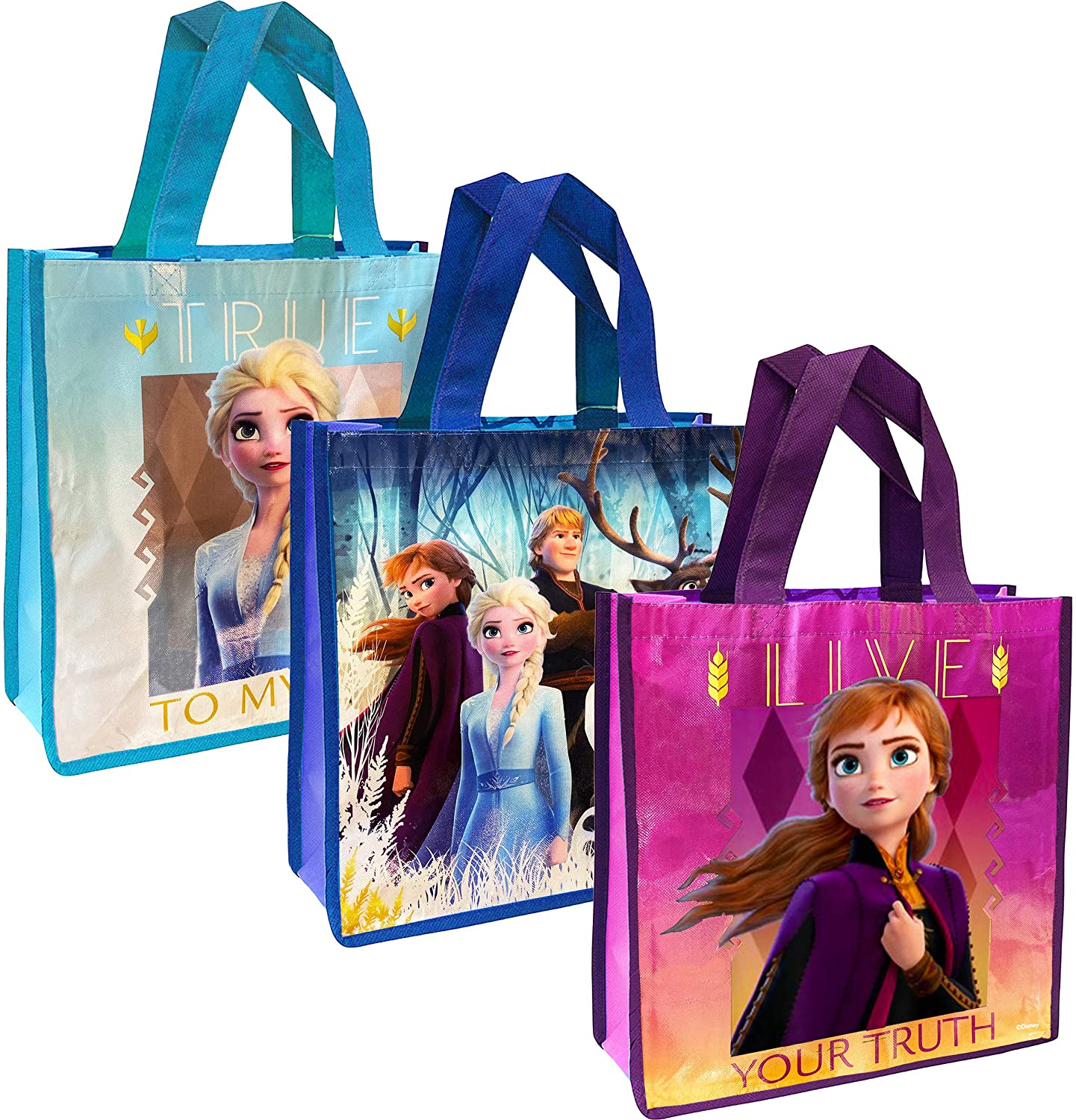 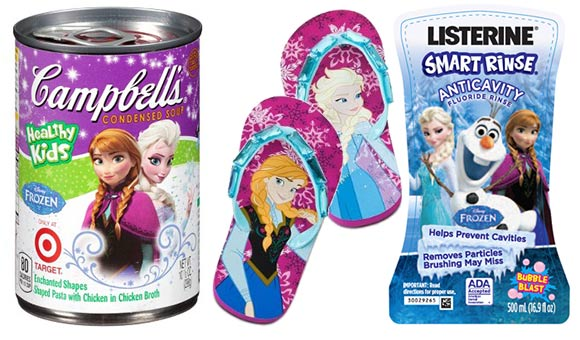 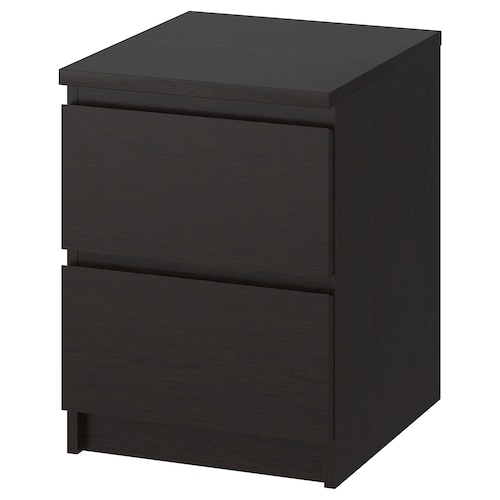 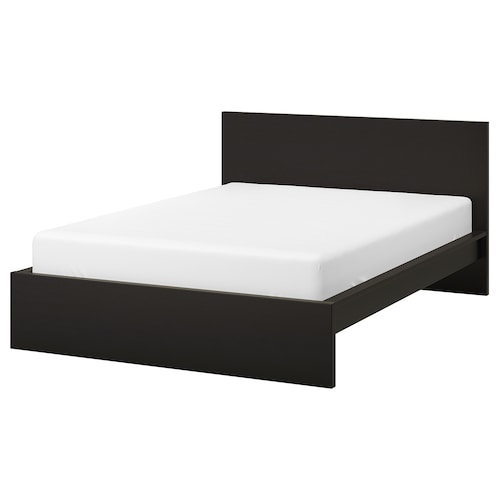 All of these belong 
to the Ikea’s “Malm" 
product family.
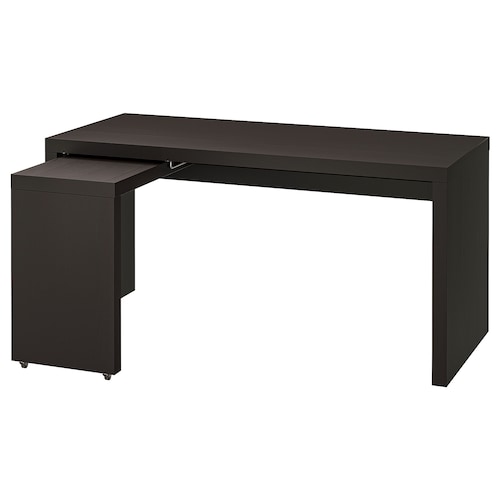 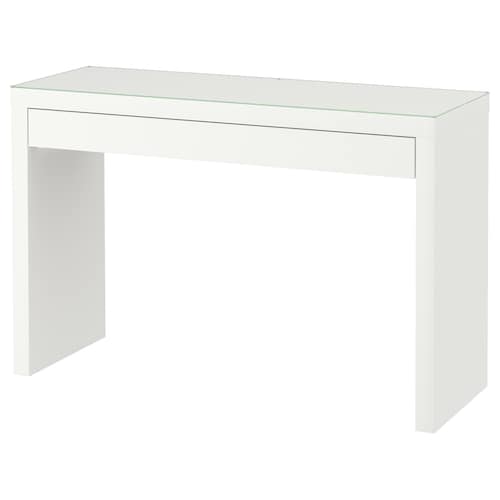 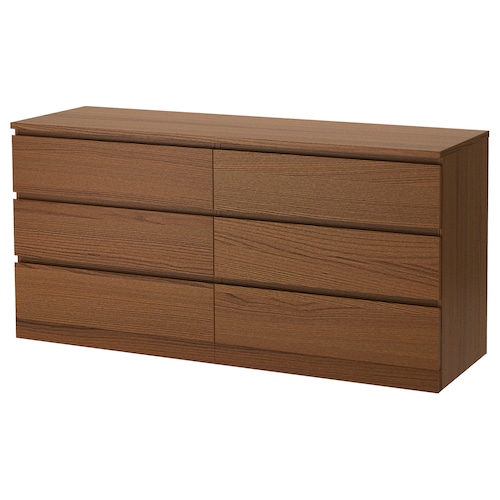 All of these belong 
to the Ikea’s “Hemnes" 
product family.
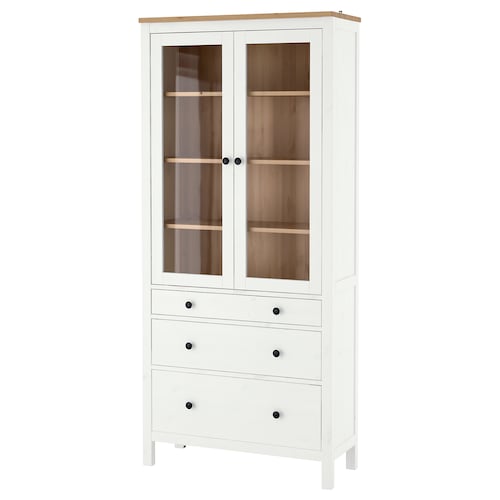 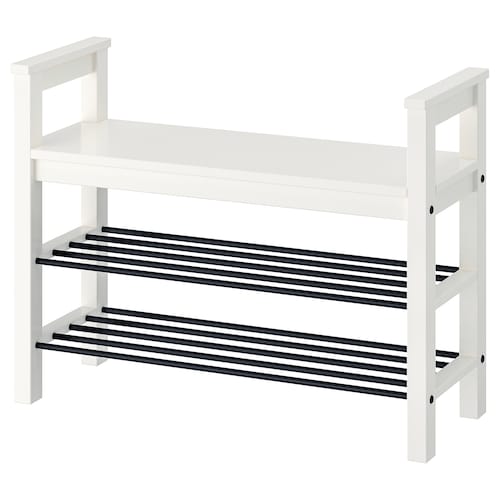 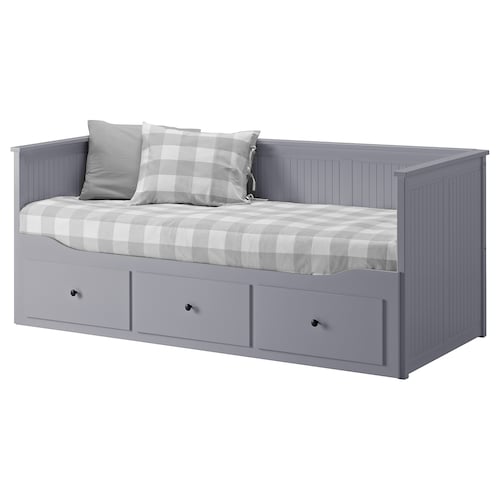 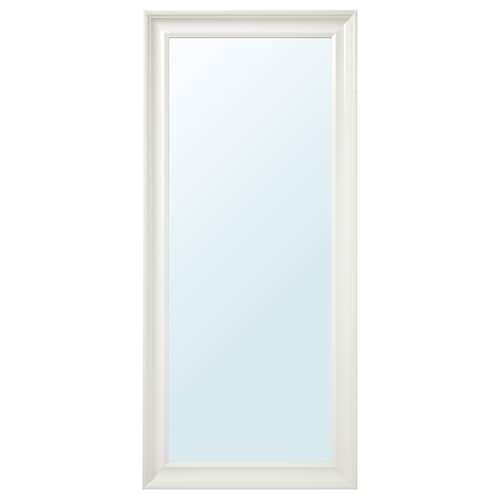 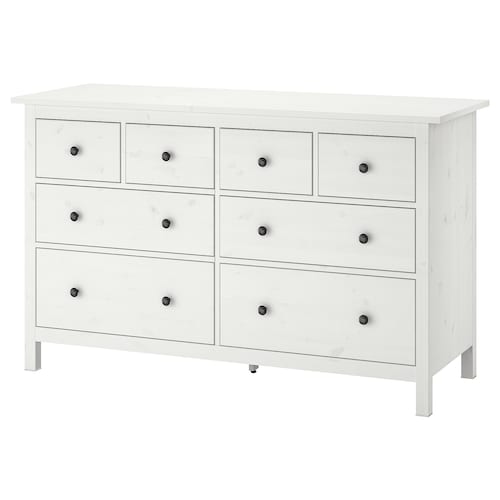 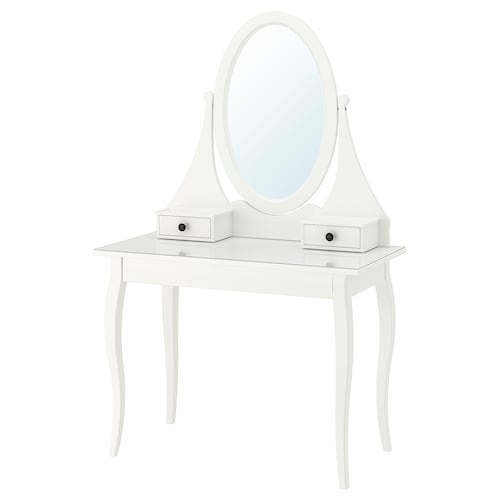 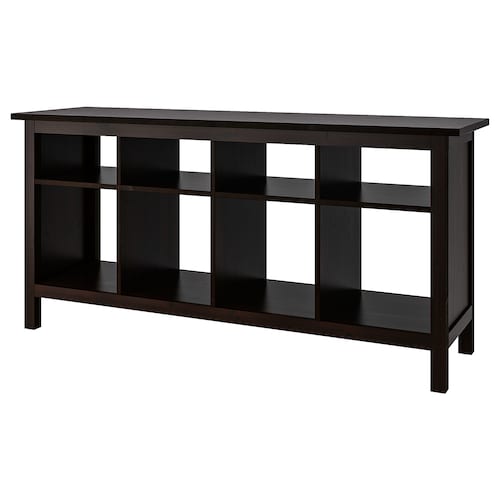 All of these belong to the Ikea’s “Solvinden" product family.
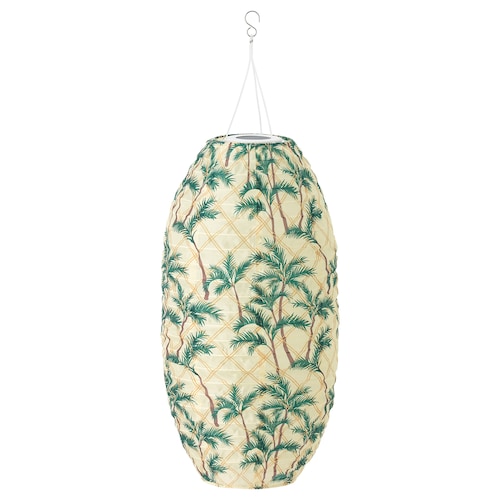 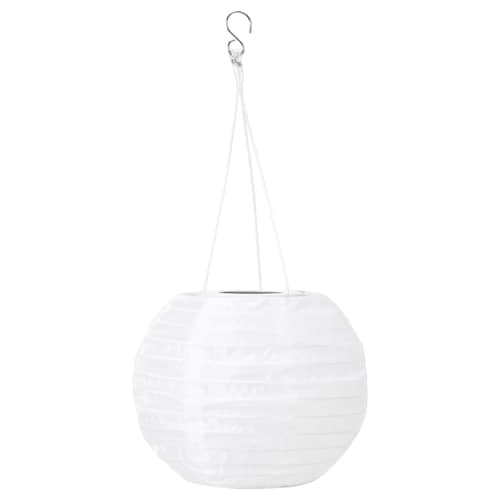 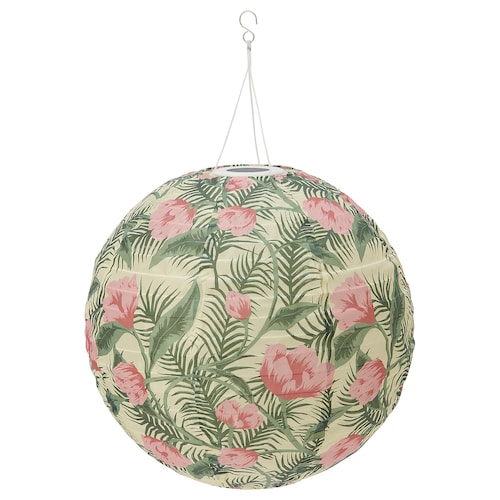 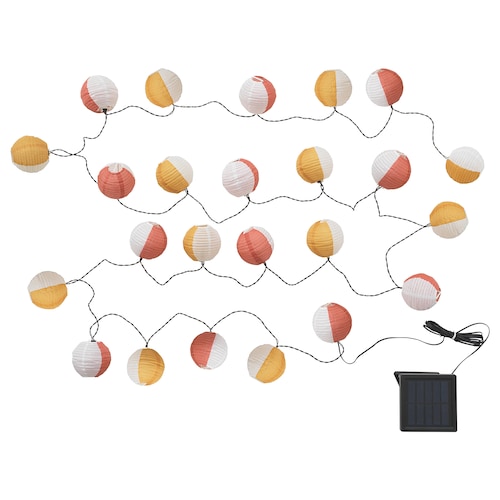 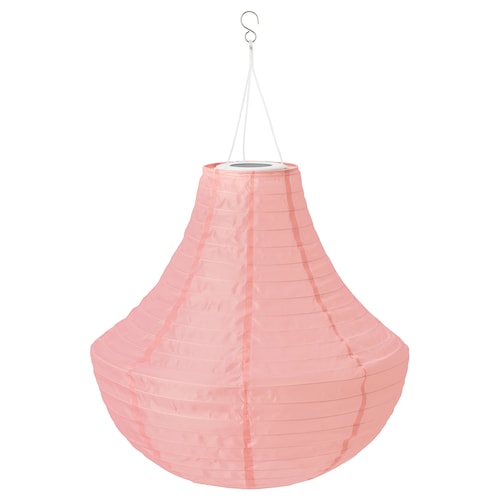 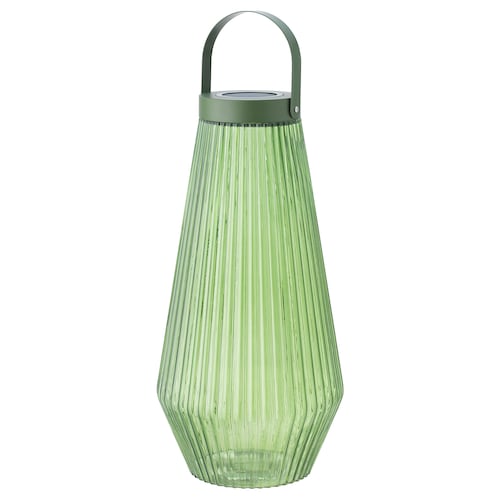 What do you have to do?
Plan and design your own small product family (minimum 3 products)
Plan products to kitchen, bedroom or living room
Draw your plan of the products on a paper.
If you want to use some digital planning/drawing tool (example Paint 3D) you can do so. 
Your plan must show the measurements (in centimetres) of the products, materials and colours.
Presentation of your work
Make a PowerPoint or Sway presentation of your Product family
Give you product family a name and write the name on the title slide
Introduce one product on each slide
You can take a photo of your plans and attach into your presentation
Return your presentation into Class Notebook
Deadline xx.xx.2020
Ideas how to 
draw your plan
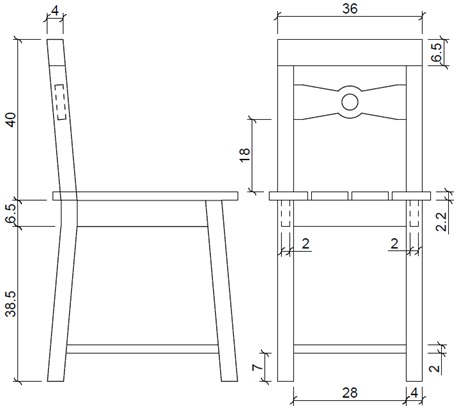 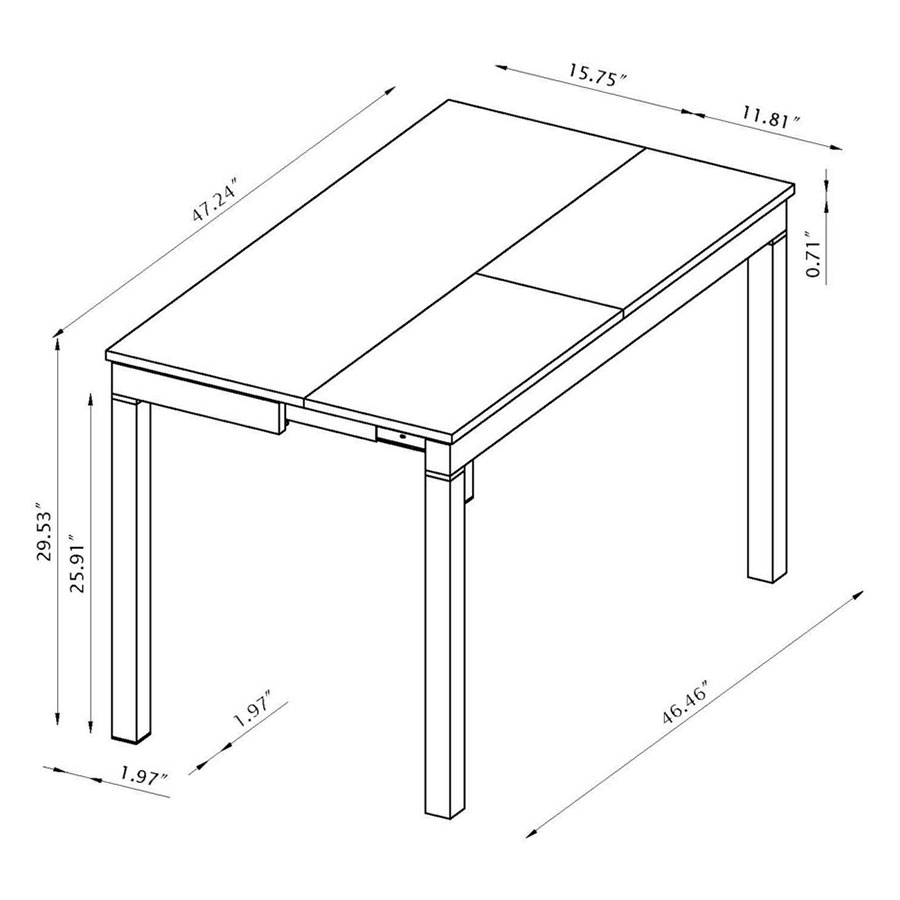 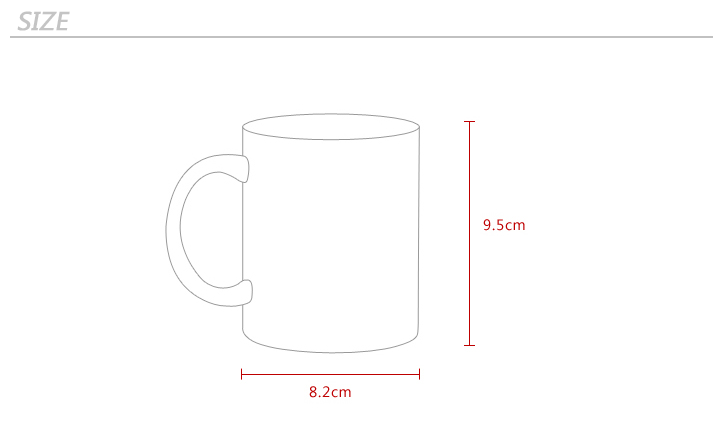 Example slide of 
one product
Thickness 7 cm
The first product for my
Product family is cushion.

This product family is recognizable 
by its Arabic pattern and pentagonal shape.
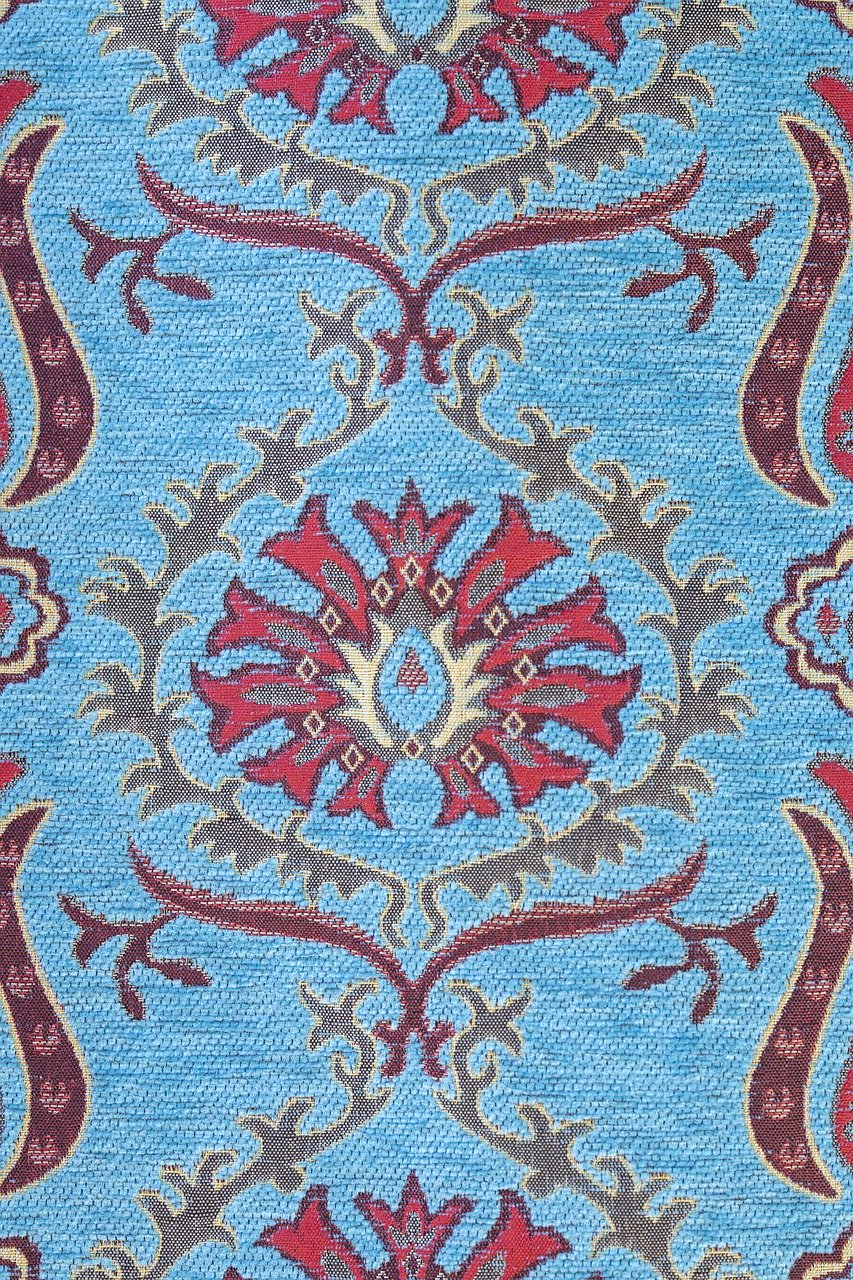 20 cm
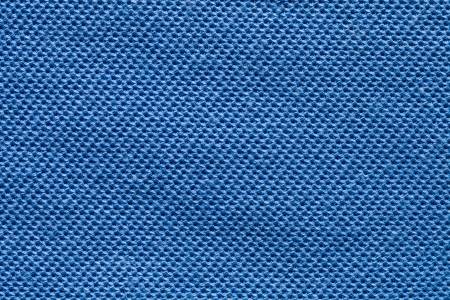 Upper material: Printed 100% cotton
Sides and back side: Dark blue 100% cotton